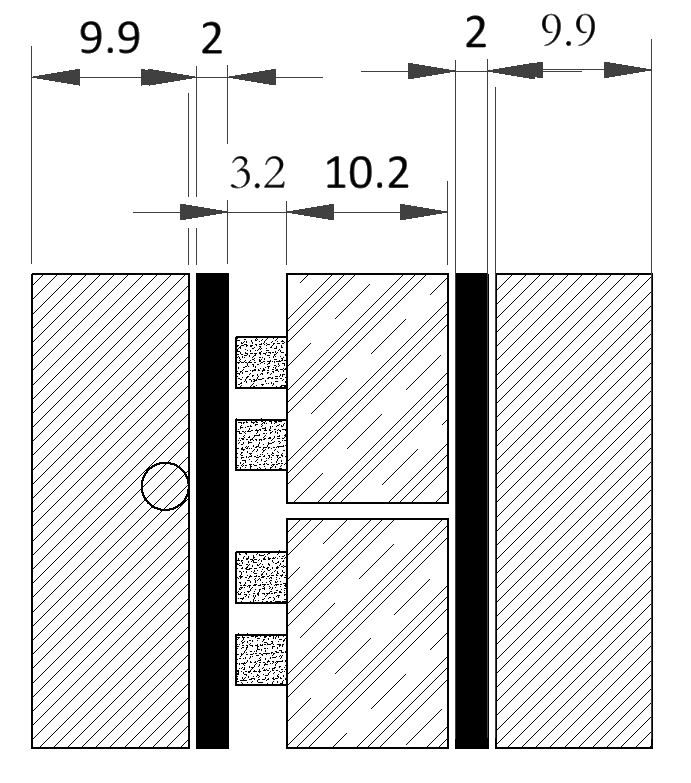 水冷管
对撞点
吸收体
盖板
PCB
玻璃闪烁体
盖板
吸收体
HCAL端部
端部GS闪烁体方案的模型尺寸
尺寸问题：

一个单元层的总尺寸为27.3mm
总厚度：27.3*48=1310.4  
因此最外层的板：1315-1310.4=4.6mm

最外层的吸收体4.6mm，成型比较困难
HCAL端部总体模型介绍
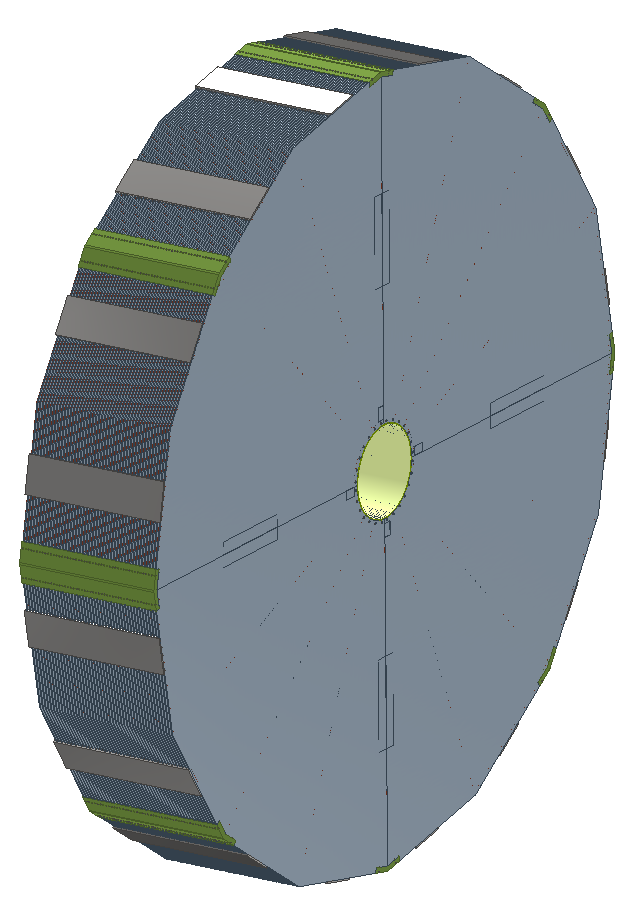 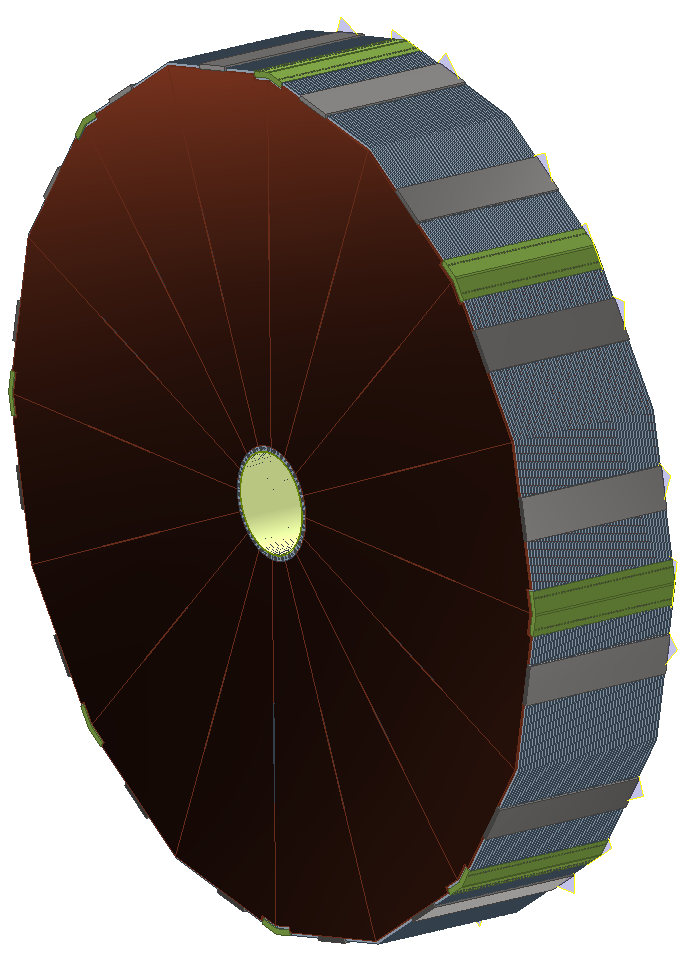 吸收体和敏感层交替排布


先考虑垂直安装的强度


总重量估算：360吨


最外层的吸收体4.6mm，成型比较困难
希望可以增加整体的端部尺寸（1315+5.3=1320.3mm）
最外层没有吸收体的空间，敏感层直接暴露出来
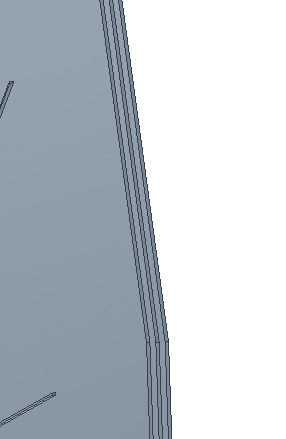 首层，面对对撞点
吸收体安装
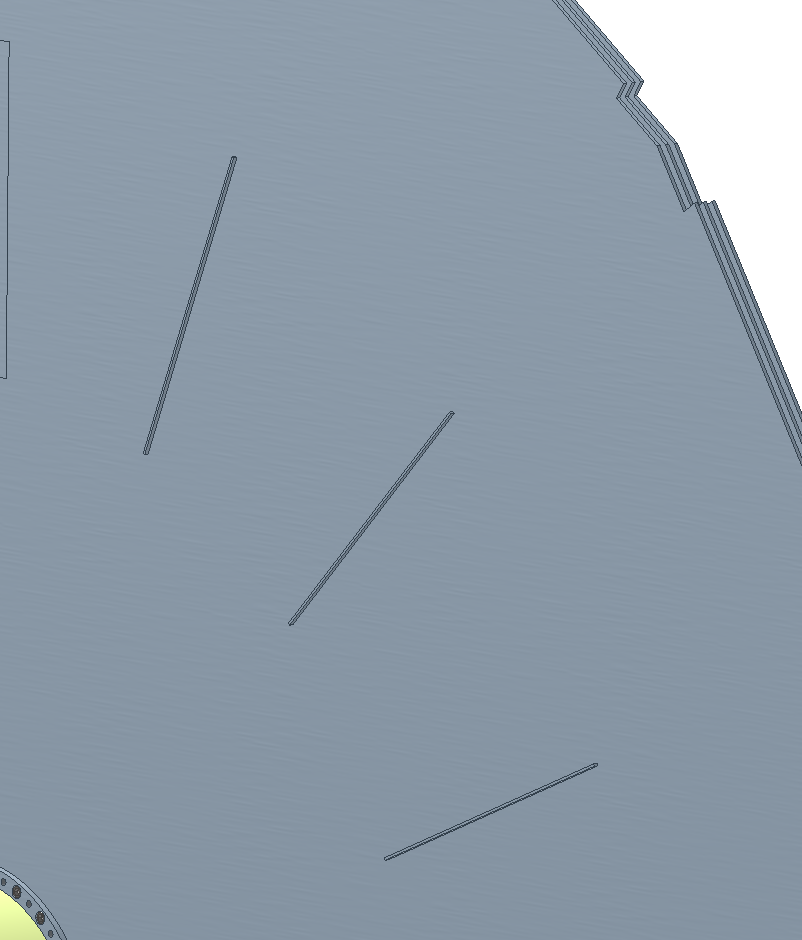 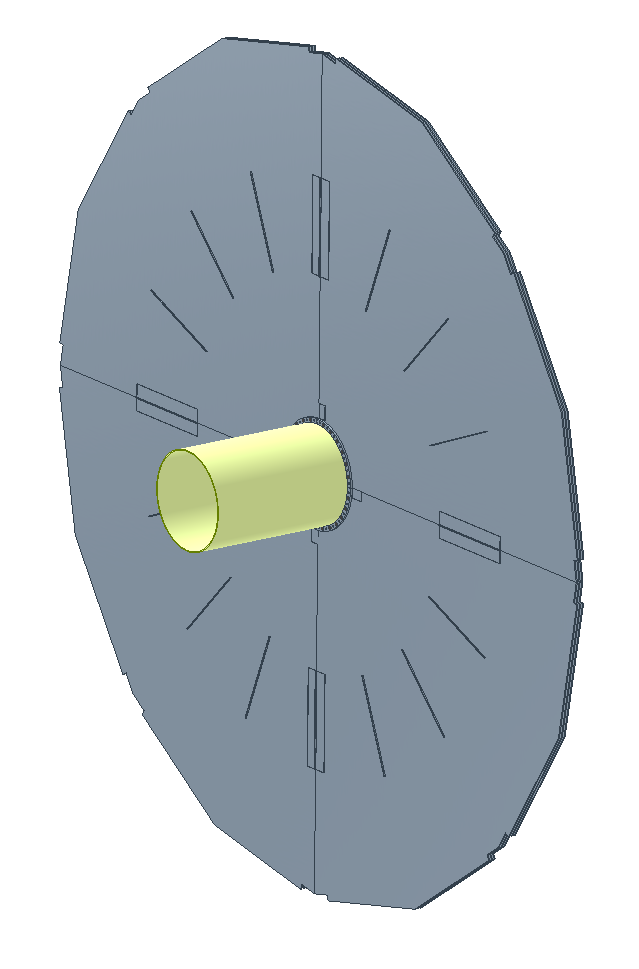 筋板

固定敏感层
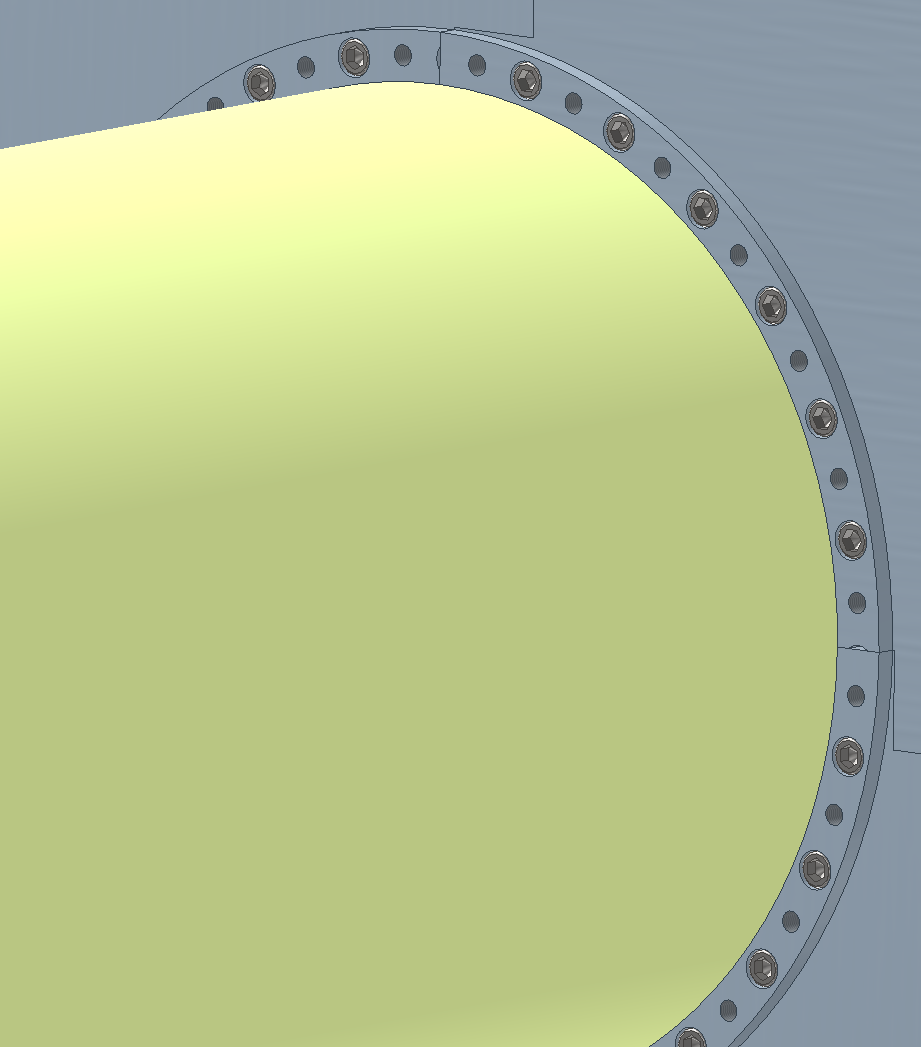 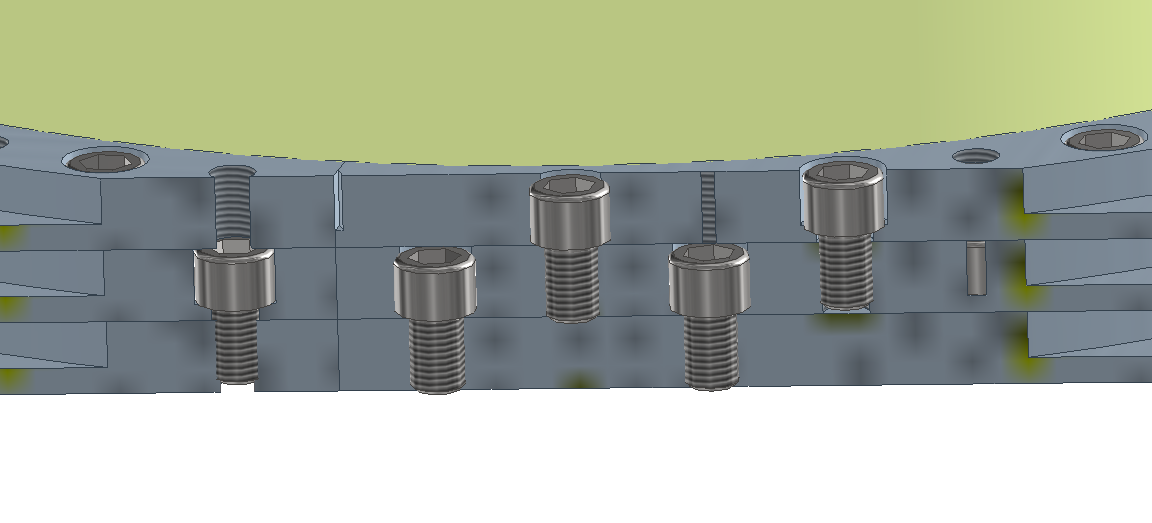 吸收体分单双层，交错采用螺栓进行连接
中心轴用于定位辅助安装。
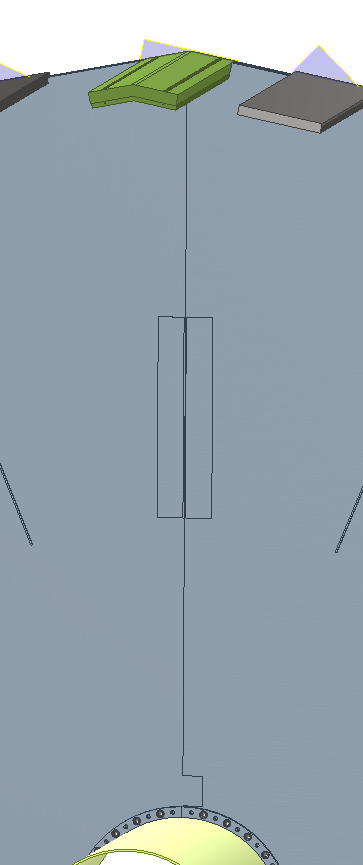 一层吸收体板之间的连接
吸收体的安装
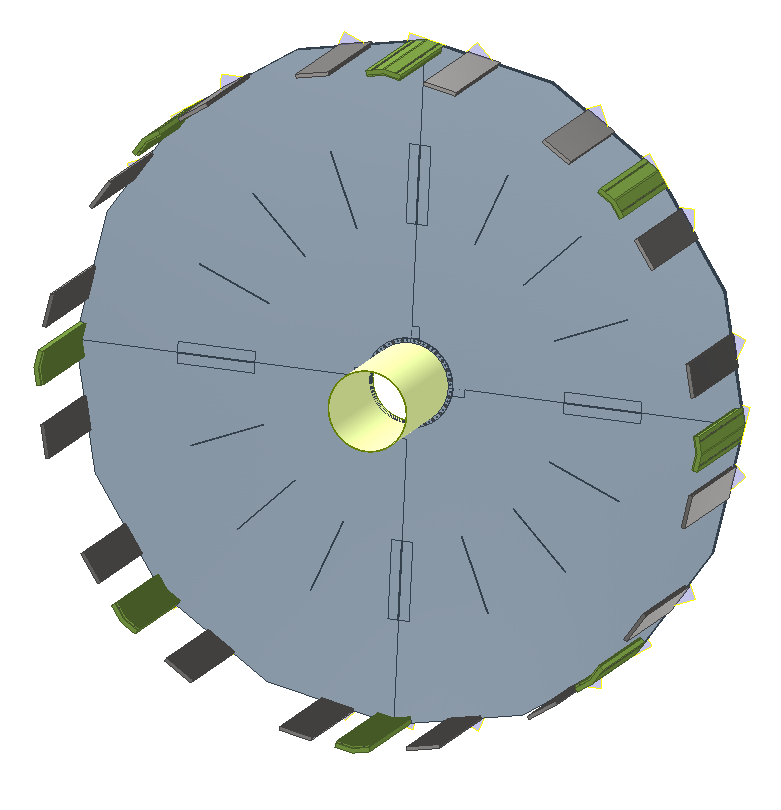 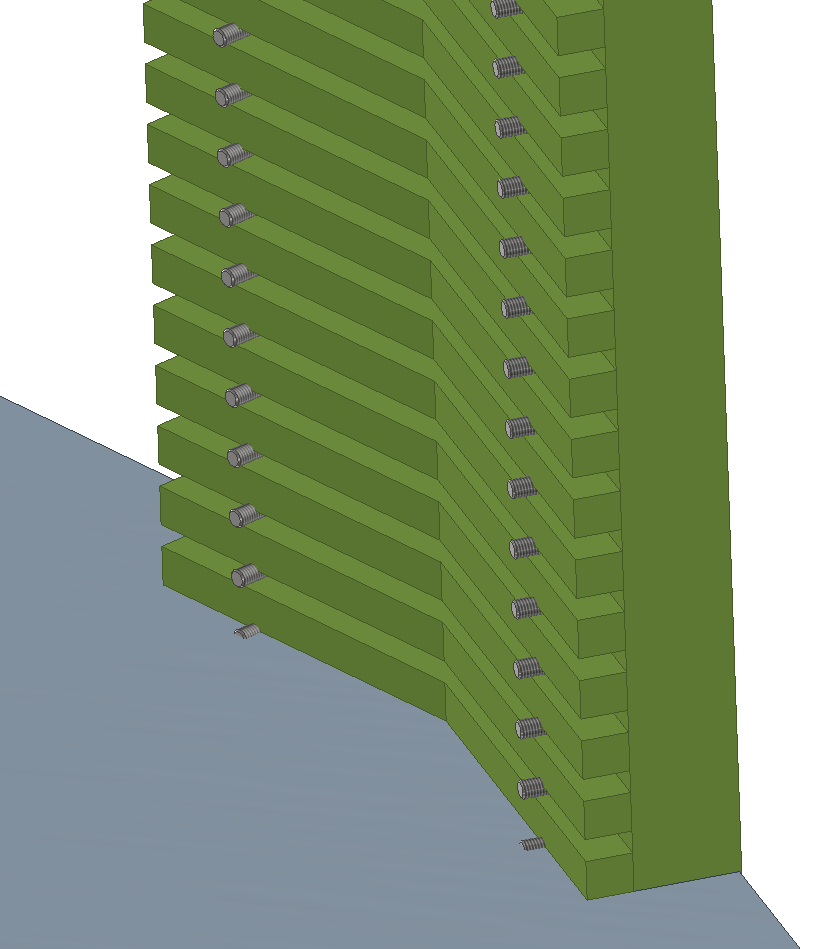 由于板厚是9.9mm，所以吸收体板之间的连接较为困难
敏感层的形状
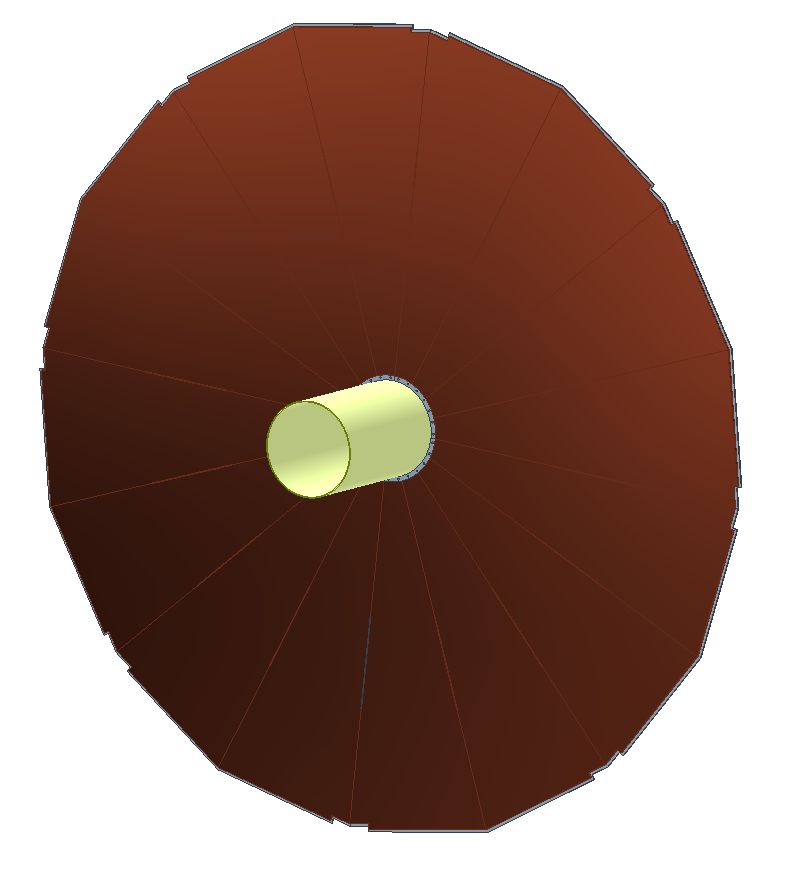 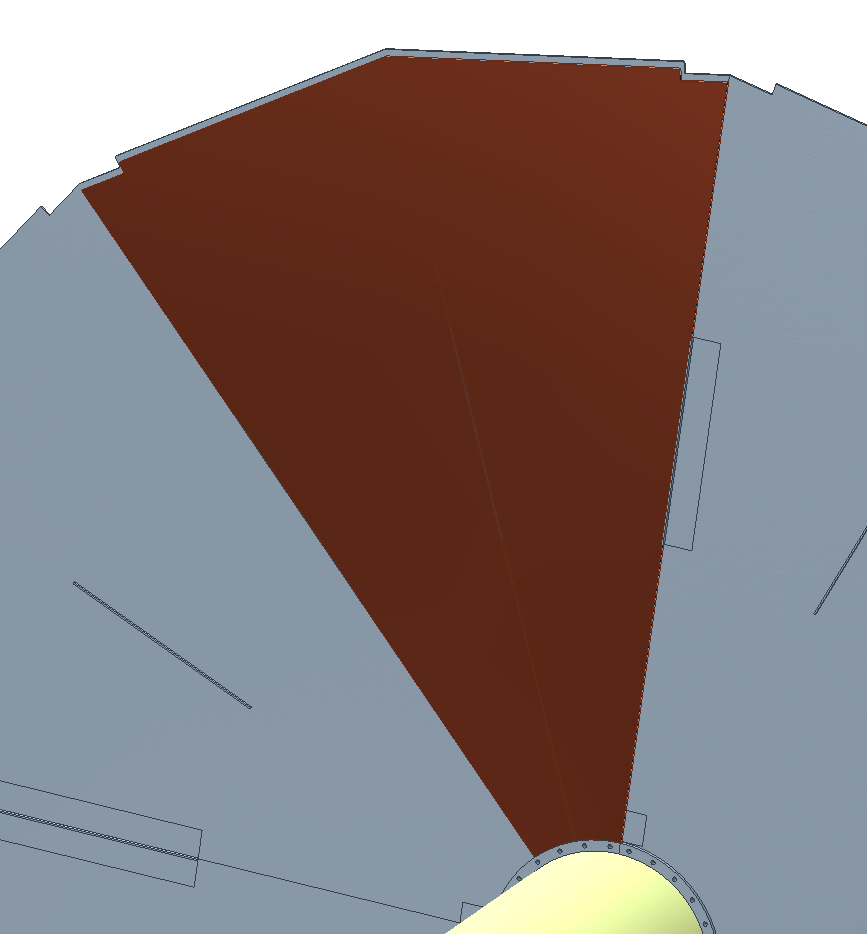 敏感层成类三角形，一层共16块
敏感层的固定
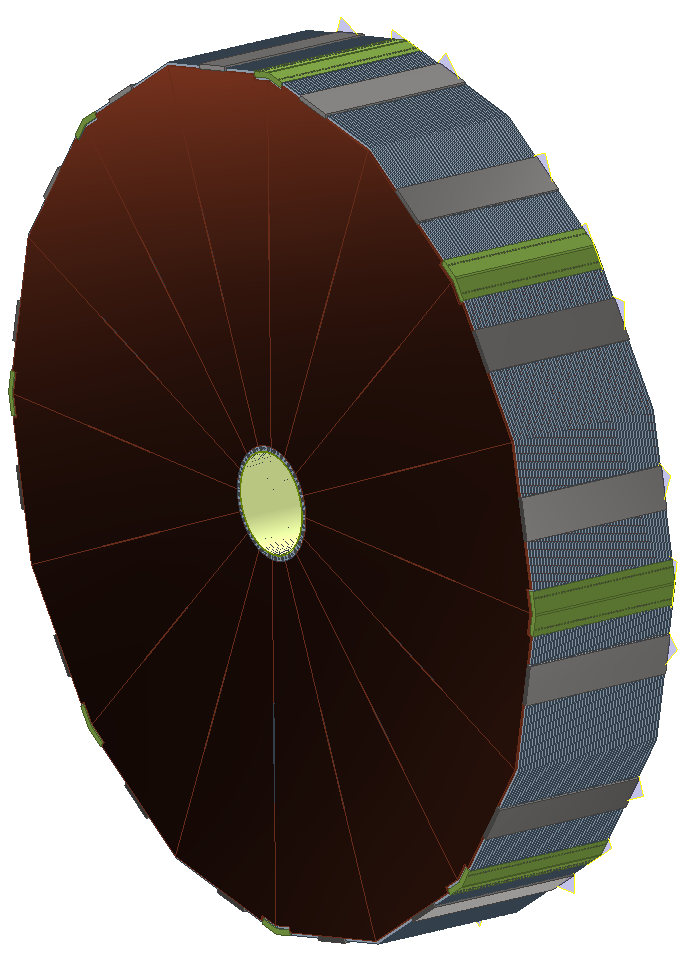 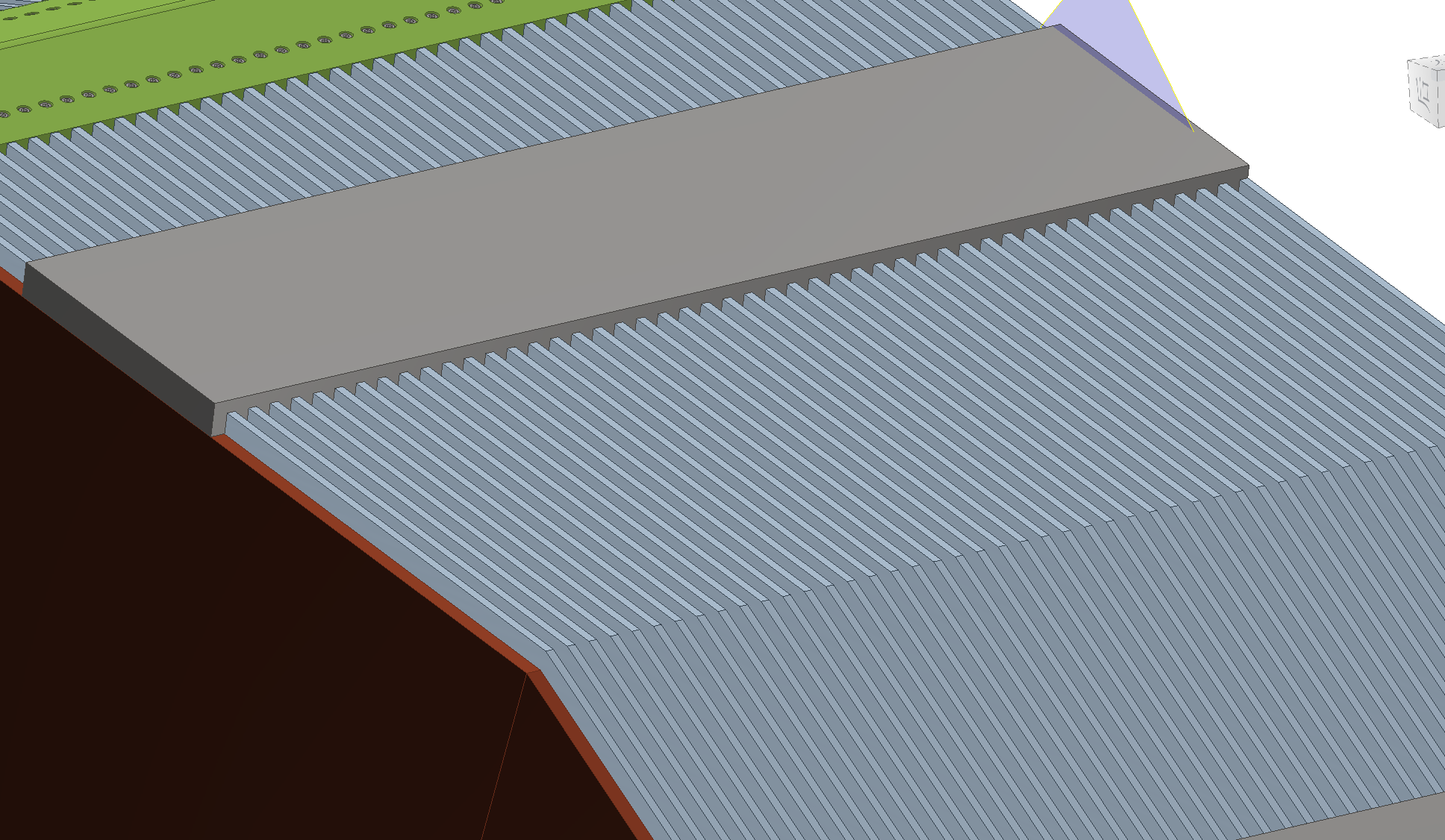 每个16变形安装一个压板，用于固定敏感层，同时加强整体结构
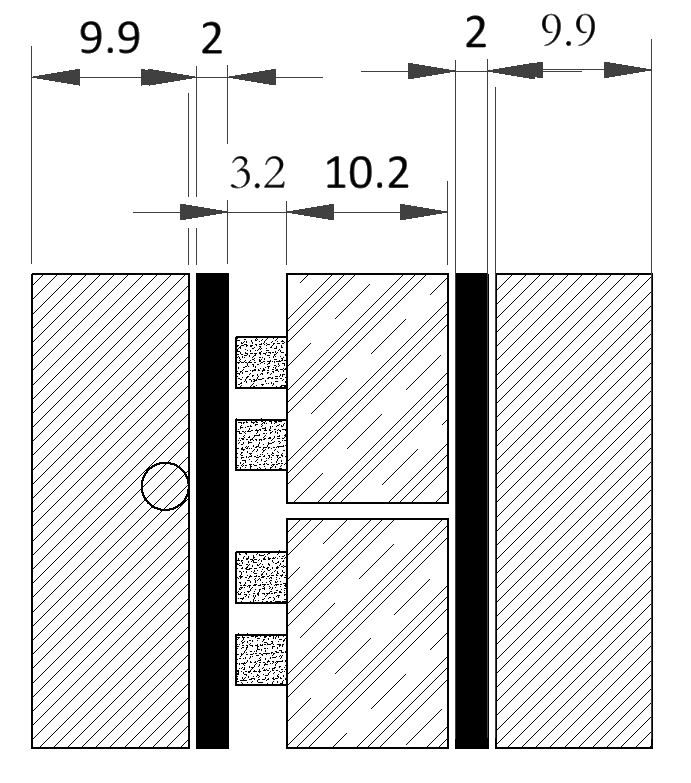 水冷管
对撞点
吸收体
盖板
PCB
玻璃闪烁体
盖板
吸收体
敏感区的结构
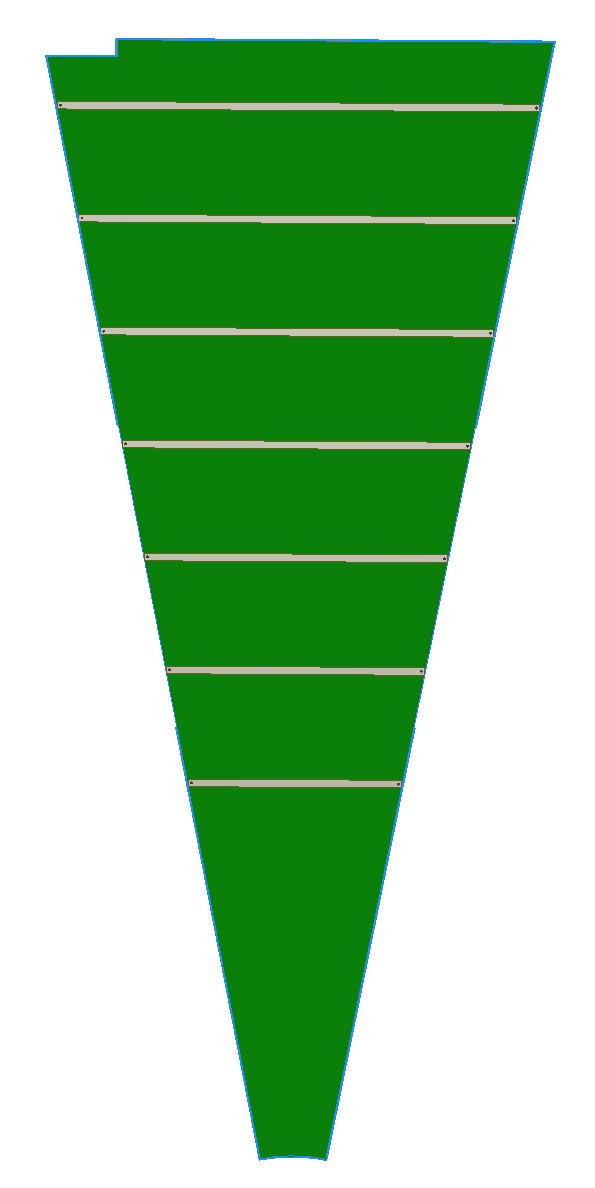 问题：
1、需要PCB板的厚度，用来计算垂直放置的强度

2、PCB板的强度参数，是否考虑PCB板的强度

3、死区和刚度的矛盾，中间是否可以增加筋板
敏感区的结构
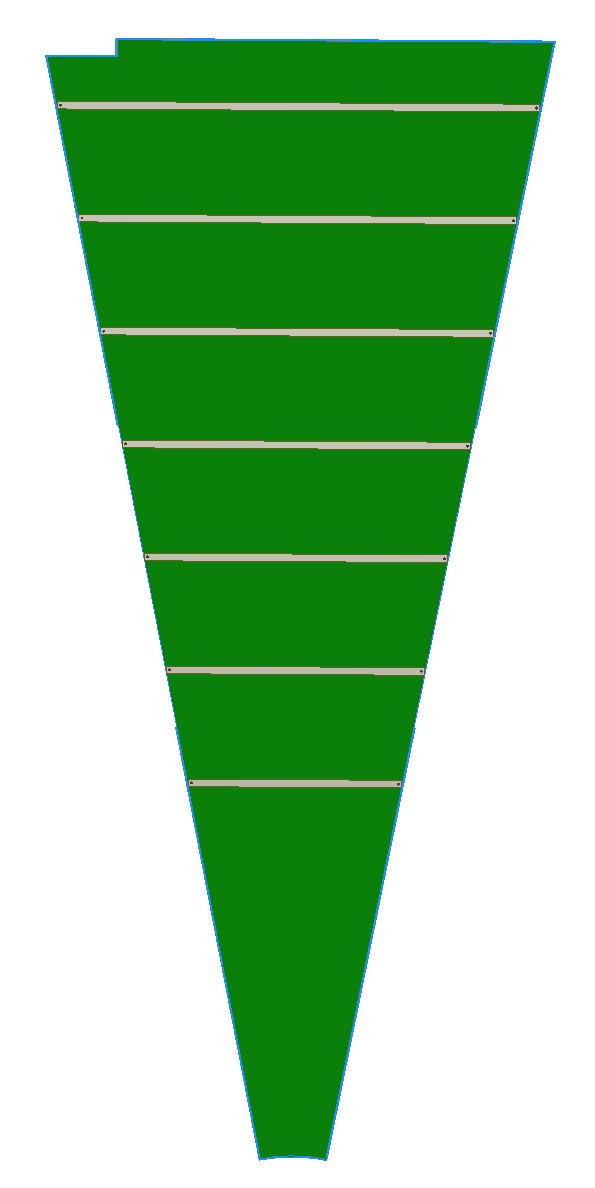 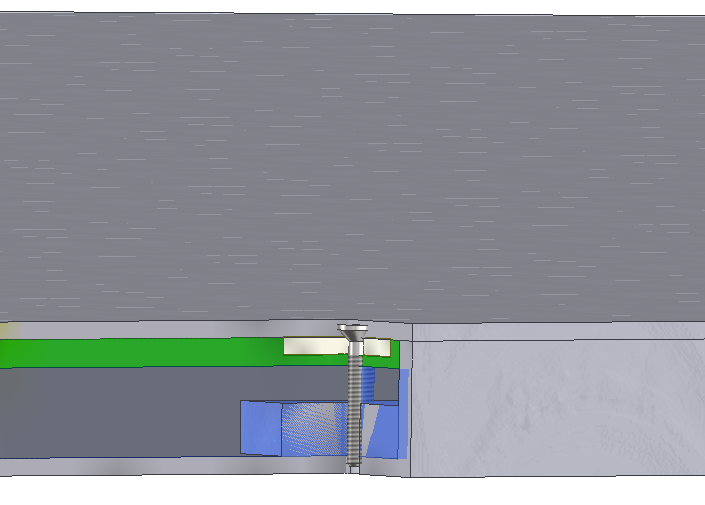 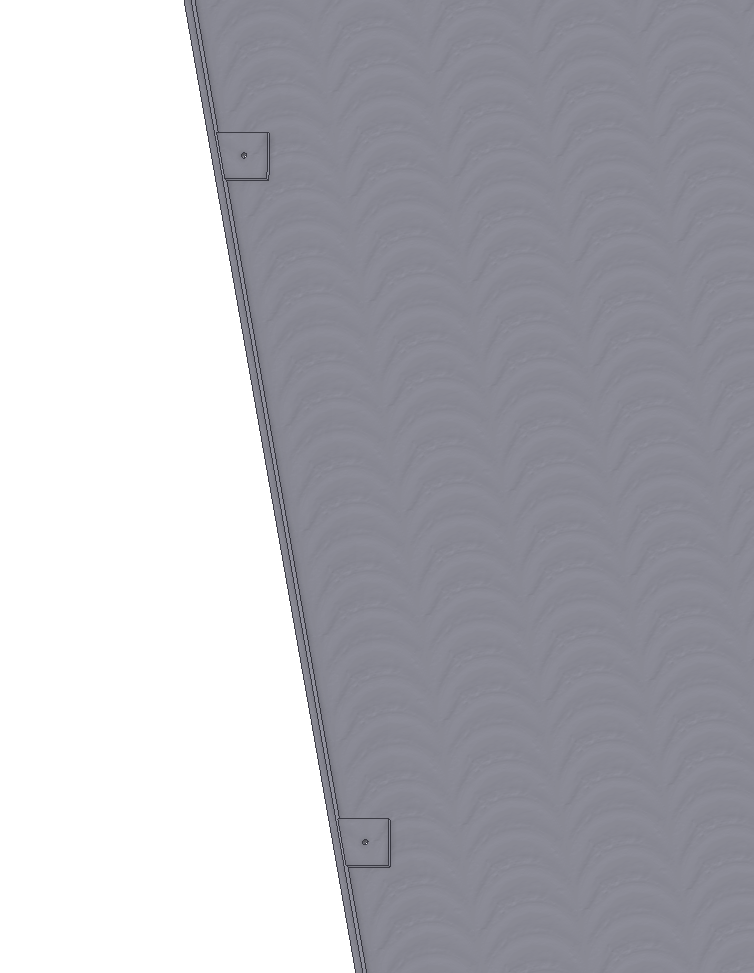 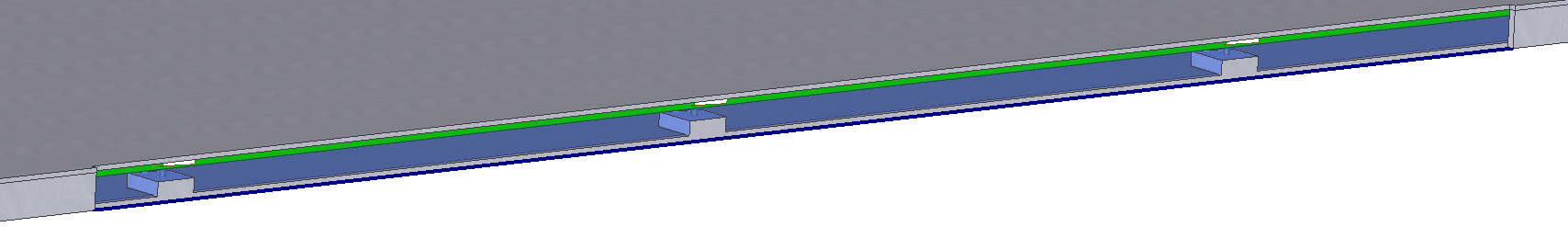 下层板盖板
敏感区的结构
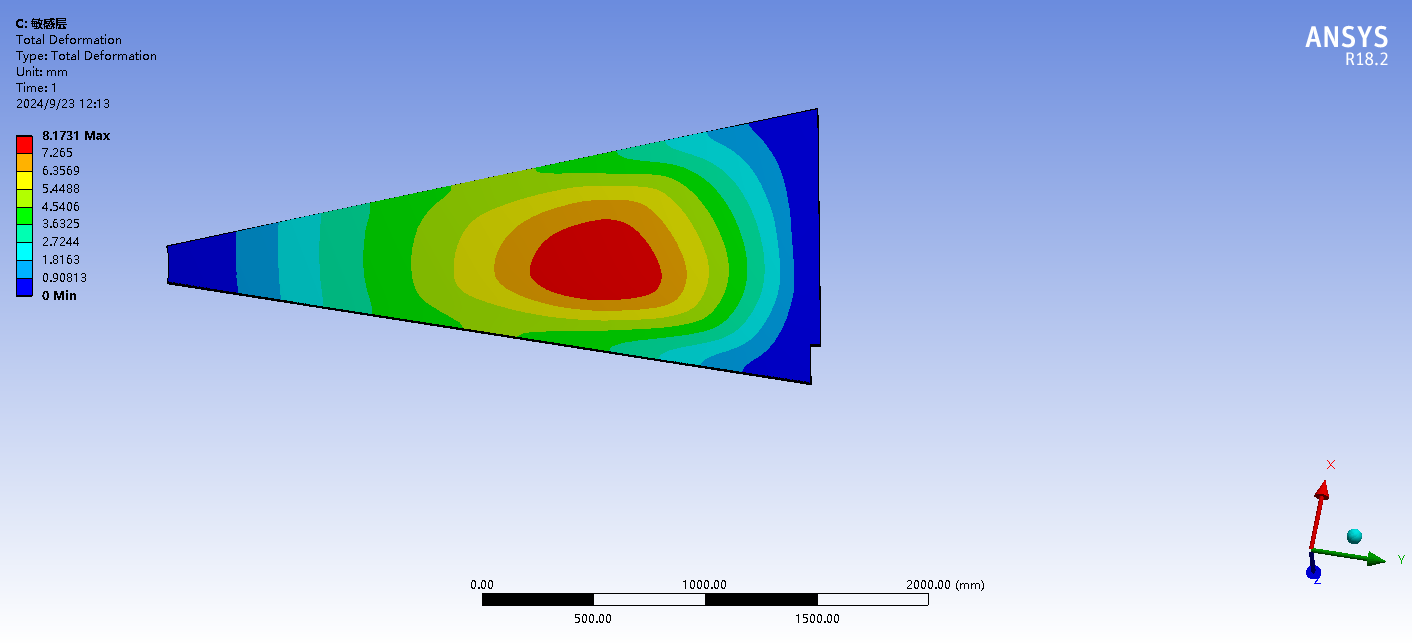 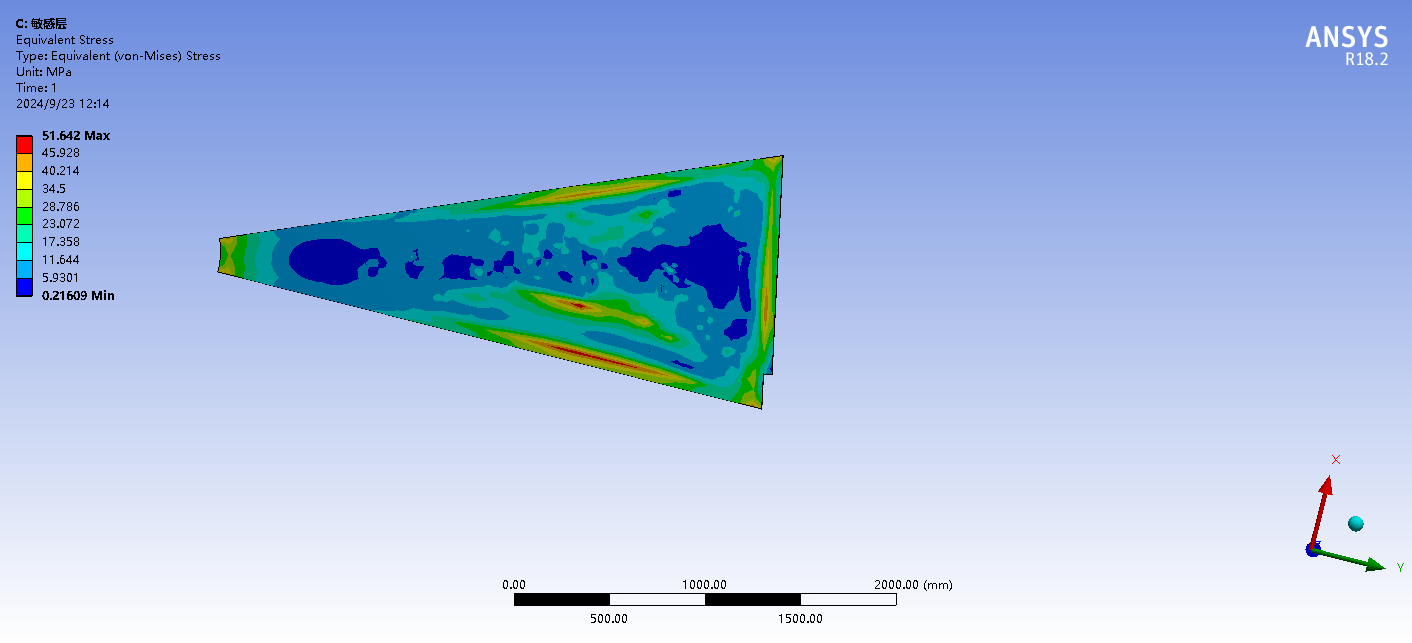 问题：
1、需要PCB板的厚度，用来计算垂直放置的强度

2、PCB板的强度参数，是否考虑PCB板的强度

3、死区和刚度的矛盾，中间是否可以增加筋板
中间变形8mm  最大应力51Mpa